Teaching in the Block:Strategies for Engaging Active Learners
Michael D. Rettig, Professor Emeritus
School of Education
James Madison University
Harrisonburg, VA 22807
434-249-3024
rettigmd@jmu.edu
1
When I die, 
I hope it’s during a lecture;
the difference between
life and death will be so small,
that I won’t notice it!
(Anonymous Student)
3
Teaching in a block schedule
is like eternity,
and eternity is spent 
in one of two places.
John Strebe
4
Three-Part Lesson-Design
1. Explanation (20-25 mins.)
	Objective
	Plan for the Day
	Connections to Previous Learning
	Homework Review
	Teach New Material
2. Application (40-45 mins.)
3. Synthesis (15-20 mins.)
	Assessment
	Re-teaching
	Establish Connections and Relevance
	Closure
5
Application Phase
Cooperative Learning
Paideia Seminars
Laboratory
Simulation
Models of Teaching
	A.  Concept Development
	B.  Inquiry
	C.  Concept Attainment
	D.  Synectics
Learning Centers or Stations
Technology
Content Area Literacy Strategies
6
Designing Lessons for the Block Schedule With Active Learning Strategies
Homework Review (10-15 minutes)
Presentation (20-25 minutes)
Activity (30-35 minutes)
Guided Practice (10-15 minutes)
Re-teach (10-15 minutes)
Closure (5-10 minutes)
(Hotchkiss, P.  in Canady and Rettig, 1996, p. 23)
7
Homework Review (10-15 Minutes)
Inside-Outside Circles (Kagan, 1990)   
Pairs-Check (Kagan, 1990
Team Interview (Kagan, 1990)
Graffiti (Kagan, 1990)
Roundtable (Canady and Rettig, 1996, Ch. 3)
Think-Pair-Share (Canady and Rettig, 1996, Ch. 3)
Mix-Freeze-Group (Kagan, 1990)
Send a Problem (Canady and Rettig, 1995, Ch. 8)
8
Presentation (20-25 Minutes)
Interactive Lecture (Canady and Rettig, 1996, Ch. 2)
CD Rom (Canady and Rettig, 1996, Ch. 7)
Video Disc (Canady and Rettig, 1996, Ch. 7)
Videotape (Canady and Rettig, 1996, Ch. 7)
Socratic Seminars (Canady and Rettig, 1996, Ch. 2)
Inquiry (Gunter et al., 1995)
Direct Instruction (Canady and Rettig, 1996, Ch. 9)
Demonstration
Inductive thinking (Canady and Rettig, 1996, Ch. 4)
Directed Reading/thinking Activity (Canady and Rettig, 1996, Ch. 8)
Concept Attainment (Canady and Rettig, 1996, Ch.4)
Synectics (Canady and Rettig, 1996, Ch.4)
Memory Model (Canady and Rettig, 1996, Ch. 4)
9
Activity (30-35 Minutes)
Role Play (Gunter et al., 1995)
Simulation (Canady and Rettig, 1996, Ch. 5)
Synectics (Canady and Rettig, 1996, Ch. 4)
Science Laboratory
Computer Reinforcement
Mix-Freeze-Group (Kagan, 1990)
Inside-Outside Circle (Kagan, 1990)
Writing Lab (Canady and Rettig, 1996, Ch. 8)
Teams Games Tournaments(TGT)(Slavin, 1986)
Student Teams Achievement Divisions (STAD)(Slavin, 1986;Ch. 2)
Team Review
Graffiti (Kagan, 1990)
Roundtable (Canady and Rettig, 1996, Ch. 3)
Pair-Share (Canady and Rettig, 1996, Ch.3)
Learning Center (Canady and Rettig, 1996, Ch. 6)
Send a Problem (Canady and Rettig, 1995, Ch.8)
Pairs-Check (Kagan, 1990)
Jigsaw (Slavin, 1986)
10
Designing Lessons for the Block Schedule With Active Learning Strategies
Homework Review (10-15 minutes)
Presentation (20-25 minutes)
Activity (30-35 minutes)
Guided Practice (10-15 minutes)
Re-teach (10-15 minutes)
Closure (5-10 minutes)
11
Six Steps in theInteractive Lecture Model
Set Induction
State the Objectives
Provide Closure
Review Previously Taught Material
Provide Practice
Present New Material
12
Recommendations for Working with Students with Special Needs
Remember that class period length should be only one of many placement criteria used by an IEP committee; a block schedule is not sufficient reason to include or not to include students in general education classes.
When students are appropriately placed, co-teaching appears both more necessary and more beneficial in a block schedule.
If at all possible, establish common planning times for general and special educators who work with the same students.
Both special and general education teachers need staff development designed to assist them in teaching effectively in longer periods.
13
If your school decides to implement an A/B schedule consider the following options:
Schedule resource classes during single daily periods, if available, so that special education teachers have daily contact with students .
Schedule resource classes during study blocks or activity periods that meet daily opposite lunch.
Schedule resource periods and the class in which the student has difficulty on alternate days.  This will provide daily contact in the subject: one day with the general education teacher and one day with the resource teacher.
Create systems for your students which help them deal with the confusion of the schedule.
14
Keep notebooks in the resource room; 
Post schedules in the resource room and have students check-in each morning; 
Maintain consistency by not altering the schedule to make-up snow days;
Color-code the days for easy reference and provide a visual reminder at the school entrance (i.e. “Green Day” and “White Day”);
Provide students with a color-coded calendar or planner that clearly delineates the schedule;
15
Use different color notebooks and textbook covers to correspond to the “A” or “B” days;
Create a system (i.e. the “Homework Folder”) which gathers general education class assignments and handouts to assist students in getting back on track when they return from being absent. 
If possible schedule itinerant teachers on an every-other-day basis.
16
Research Regarding the General Effects of Engagement on Achievement
As Reported in Marzano, R. (2007). The art and science of teaching.  Alexandria, VA: ASCD.
17
Stimuli for Student Engagement
High Energy
Missing Information
Self
Mild Pressure
Mild Controversy and Competition
18
High Energy as Stimulus
Movement
Lesson Pacing (especially smooth transitions)
Teacher Enthusiasm and Intensity
19
Missing Information as Stimulus
Mysteries (Puzzles, riddles, etc.)
Inquiry Lessons
Directed Reading (or Listening) Thinking Activities (DRTA, DLTA)
20
Self as Stimulus
Student Interests
Student Choices
Material Relevant to Current Existence
21
Mild Pressure as Stimulus
Appropriate level of pressure
Questioning techniques including “wait time” and individual response boards
Intellectual Challenge


Key: Pressure that is too intense or too long will cause stress that has a negative impact on learning and well-being.
22
Mild Controversy and Competition as Stimuli
Games/Contests
Seminars
Discussions
Debates
Key: Controversy must not be too “controversial.” Competition must not be too intense. Losing teams and/or individuals must not feel devalued.
23
The Four Circles of Engagement
Cognitive Domain
Intellectual
Challenge
Movement
Affiliation
Social/Emotional
Domain
Choice
Physical Domain
Social/Emotional Domain
Active Learning Strategies
The Line-Up
1….………5…….……9
Never
Always
Issue: Inclusion of special education students into general education classrooms.
25
You’re a “5” if you have no opinion or if you are ambivalent regarding this statement.
26
You’re a “1” if you believe that special education students should never be included into general education classes, regardless of the disability and regardless of the level of support provided.
27
You’re a “9” if you believe that special education students should always be included into general education classes, regardless of the disability and regardless of the level of support provided.
28
The Line-Up
Jan. 1….……….Dec. 31
Birthdays
29
Cooperative Learning: The Process
1.  Class Building
2.  Team Formation
3.  Team Building and Team Identity
4.  Cooperative Learning Structures which have:
		A.  Group Goals
		B.  Face to Face Interaction 
		C.  Positive Interdependence
		D.  Individual Accountability
5. Group Processing
30
The Interview
Interview
	A > B      		C > D
Reverse Interview
	B > A		D > C
Share Around
	“A” tells the other three all about “B’s” answer/response.
	“B” tells all about “A”
	“C” tells all about “D”
	“D” tells all about “C”
Total Group Share
	Either randomly or sequentially, students share what someone else in their group said.
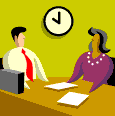 31
Topic
Likes
Dislikes
Food

TV Show or
Movie

Actor or 
Actress

Place

Activity
Things in Common (TIC)
32
Team Roles
Enforcer/Taskmaster
Encourager
Supply Manager
Quality Control
Reporter
Scribe
33
Listen, Think, Team (or Pair) and Share
Listen!!! Ask a question to the entire group.
Think!!!	Give wait time. 
Team!!! Huddle the teams together to compare answers, or
Pair!!! Have students check with a partner to compare answers, and
Share!!! Call on a student randomly to answer the question.
34
1, 2, 4 Cooperative Worksheets
1 Mode—Key Word  “Respect”

2 Mode—Key Word “Defend”

4	Mode—Key Word “Consensus”
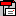 35
Roundtable 1: Number Facts
One paper and one pen or pencil per team.
No talking during contest.
No correcting other’s mistakes.
No pointing or grunting.
No skipping turn.
Addition only.
No duplicates; commutative property OK.
One fact per turn.
Must go in a “circle.”
2 minute time limit.
36
Give One …        Get One …
On the back of your handout, write one way you could use a “Roundtable” in your discipline.
When signaled, circulate the room to meet a colleague. Give him/her your answer and get his/her answer.
You need a total of 2 answers. You may not get more than one idea from an individual. When you have completed your task, return to your seat.
Enjoy!
37
Pacing Guides and Staffing Meetings
38
Corners
Divide room into “corners”.
Assign choices to “corners”.
Describe choices; give think time.
Students walk to corners.
Discuss choices (Break into smaller groups, if necessary.)
Numbered heads together; use wait time!!!
39
Corners
Research should not be allowed on fetal stem cells under any circumstances.
Research should only be allowed on currently existing stem cell lines.
Research should be allowed on stem cells from extra embryos that have been created for the purpose of in vitro fertilization, but not used.
Research should be allowed on fetal stem cells from embryos specifically created to be used in research.
40
Corners
Our school only needs a simple dress code that delineates safety and decency standards.
Our school needs a dress code that requires students’ attire to meet strict and specific standards of decency, safety, and appropriateness for the learning environment.
Simple school uniforms should be required at our school such as khaki pants or skirts topped by a school golf shirt.
Formal school uniforms should be required at our school that specify all visible articles of attire and should include ties for boys and dress pants or skirts for girls.
41
Corners
Should not be considered at all.
Negatively disposed to the idea, but should continue to study.
Positively disposed to the idea, but should continue to study.
Should implement next year.
42
Corners con’t.
What do you put in the “corners?”
What’s the question you ask the students to get them to select a corner?
What do you have the students do once they get to the corner?
43
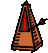 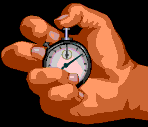 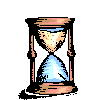 200
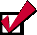 The 200 Point Pyramid
Can You Beat the Clock?
75
100
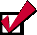 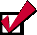 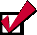 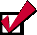 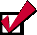 25
50
10
The Four Circles of Engagement
Cognitive Domain
Intellectual
Challenge
Movement
Affiliation
Social/Emotional
Domain
Choice
Physical Domain
Social/Emotional Domain
Active Learning Strategies
Roundtable 2: The Presidents
Enter “1 Mode”
Begin Roundtable after several minutes in “1 Mode”
Huddle around master list; make it as complete as possible.
Prepare strategy for contest.
46
Roundtable 2: The Presidents: Contest Rules
One president per round.
Your team may keep working during the contest.
Repeat president??? (Lose turn).
Not a president??? (Lose turn).
Go out of turn??? (Lose turn).
Hint: Assign roles.
47
Roundtable 3: Foldover Poems
Each team member needs a piece of paper and a writing instrument.
Each member writes one line of poetry to begin the poem.
The poem is then passed clockwise.
A second line is written, and the first is folded under (behind).
The poem is passed (and folded back) until team members end up with the paper they began with for the second time.
Team share:   Team members read aloud the 			        their poems.
Group share:  Each team chooses one of the poems 			        to read to the class.
48
Roundtable 3: Foldover Poems:  Rules
No talking.
PG-13 or cleaner.
Good Handwriting.
No names are permitted
No correcting other’s grammar or spelling.
No rhyming allowed!!!
49
After you write the last line…
Read the poem to yourself, and then
Take turns reading each poem aloud to your teammates. Don’t pass them around; take turns reading each poem aloud.
Select one (or more) your team would be willing to share with the entire group.
50
+’s, -’s and Adaptations
+’s
-s
Adaptations
51
Good Morning
Please sit with your team!
52
Topic
Likes
Dislikes
Food

TV Show or
Movie

Actor or 
Actress

Place

Activity
Things in Common (TIC)
53
Concept Attainment Model
Select and Define a Concept
Select the Attributes
Develop Positive and Negative Examples
Introduce the Process to the Students
Present the Examples and List the Attributes
Have Students write Their Own Concept Definition
Give Additional Examples
Discuss the Process with the Class
54
Jigsaw II
Divide class into groups and divide study or reading material into four sections.
Team members read/study individually.
Expert groups meet, and share.
Teams reassemble and experts teach to their teams.
Culminating Activity: quiz, review, writing assignment,  or Socratic Seminar.
55
Concept Development Model
Listing
Grouping of Categorizing
Labeling or Defining Relationships
Regrouping--Reanalyzing and Subsuming
Synthesizing and Summarizing
56
Suchman Inquiry Model
1.  Selection of the Problem and Research
2.  Introduce the Process to the Class
3.  Gather Relevant Data
4.  Develop a Theory and Describe Causal Relationships
5.  State the Rules and Explain the Theory
6.  Analyze the Process
57
Match these
10%		of what we see
20%		of what we discuss with others
30%		of what we experience personally
50%		of what we read
70%		of what we both see and hear
80%		of what we teach to someone else
95%		of what we hear
58
Pairs Check
A.  Two members of each team pair up.

B.  One does a problem, while the other watches.

C.  If correct, gives exaggerated praise.   (“You’re the Madonna of Mathematics…”)

D.  If incorrect, gently points out the error; (“You might want to look here…”), then gives praise.

E.  Partners change roles for the next problem and repeat.

F.  First pair to finish waits for the second pair to finish and then compares answers.

G.  If they agree, they give the team handshake.

H.  Continue until worksheet is completed.
59
Send-a-Problem
Each team member writes a high consensus (short answer) question on an index card.
Each team member checks the validity of the question and answer with the team.
If the team agrees on the answer, it is written on the back of the card at the top.
Repeat for each team member.
At the signal, teams gather cards together and pass them to the next team.
Questions are dealt out--one to a person.  Each question is read aloud in turn; an answer is agreed upon; if different, it is written below the original response.  Rules for game:  No spelling correction!  No writing on the question side of the card.
Cards are passed form team to team until they return to the group who authored them.
Questions with alternate responses are reviewed.  Disputes are resolved.
60
Send-a-Problem Question Rules
Fact questions should be written, not opinion questions.
True/false, yes/no, and multiple choice questions are not allowed.
Fill-in-the-blank or give-me-the-answer questions are allowed.
Only one or two correct answers are permitted.
Good test question difficulty, not esoteric minutia.
Only one question should be written on each card.
61
Send-a-Problem Game Rules
Stack and pass cards at the teacher’s direction.
Deal cards out, one to a person.
Decide who will read the first question.
Read question; count to three before anyone answers.
Check your answer with the answer on the back of the card.  If you agree, do nothing.  If you disagree, write what you think is the correct answer on the answer side of the card.
Wait until the instructor says, “Stack ‘em and pass” to pass the cards to the next team.
62
Synectics Model
1.  Describe the Topic
2.  Create Direct Analogies
3.  Describe Personal Analogies
4.  Identify Compressed Conflicts
5.  Create a New Direct Analogy
6.  Re-examine the Original Topic
63
The Four Circles of Engagement
Cognitive Domain
Intellectual
Challenge
Movement
Affiliation
Social/Emotional
Domain
Choice
Physical Domain
Social/Emotional Domain
Active Learning Strategies
Inside Outside Circles
The teacher discusses the topic and distributes the index cards.
Students write a question on the given card.
Taking their questions with them, half of the class forms a circle.  Once the circle is formed they turn around. This is the “Inside” circle.
The second half of the class forms an “Outside” circle by matching up with individuals on the inside.
Students shake hands and introduce themselves.
The students on the inside read their questions to their partners; both partners answer the question.
The students on the outside read their questions to their partners; both partners answer the question. 
Cards are exchanged.
At the direction of the teacher one of the circles rotate.
Repeat beginning at step 5.
65
Nine Categories of Instruction Strategies that Work						Marzano et al., 2000
66
Effect Size
Large		1.16
Moderate 	  .62
Low		  	  .20
67
Spotlight Moment
As a team of professional educators:
TURN 4 THOUGHT
Discuss with your peers the implication of the modeled strategies and shared information to your role in improving the achievement of all students.
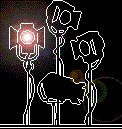 START: 1.  What is the Question?
4.  Who will add to the answer?
Turn 4 Thought
Turn 4 Thought
2.  Who will Answer?
3.  Who will Paraphrase and Praise?
69
70